Indiana Department ofVeterans Affairs
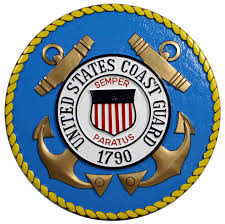 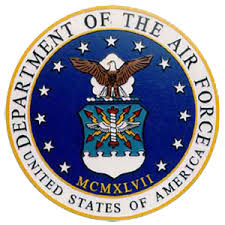 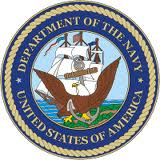 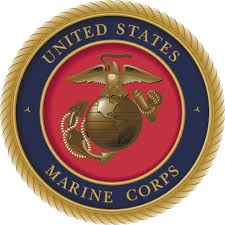 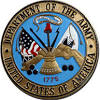 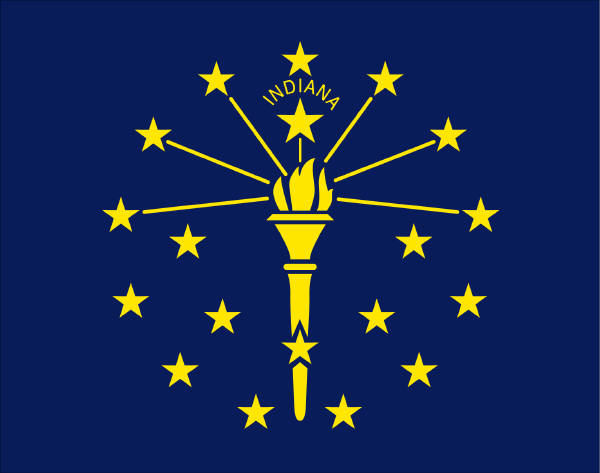 WOMENS ISSUES AND RESOURCES
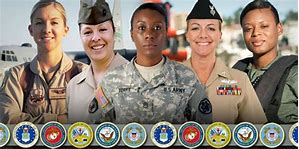 2
Women served in the United States Military as early as the Revolutionary War. Since then, women of all ages, ranks, and levels of authority have entered every branch of service, made significant contributions, and suffered the same sacrifices as men. As a woman with military service, you may qualify for a wide range of benefits offered by the Department of Veterans Affairs.
CENTER FOR WOMEN
Center for Women Veterans
VA's Center for Women Veterans monitors and coordinates VA's administration of benefit services and programs for women Veterans. The Center advocates for a cultural transformation that recognizes the service and contributions of women Veterans and women in the military, and also raises awareness of the responsibility to treat women Veterans with dignity and respect.

https://www.va.gov/womenvet/
CONTACT FOR WOMEN VETERANS
Throughout the VA system there are people put into place to assist with issues that you may face while working with women veterans:
Women Veteran Coordinators
Located in every regional office
They are primary contact for women veterans
Assist Veteran and Family with claims intake, development, and processing of MST and person trauma
Women Veterans Program Manager (WVPM) 
Advise and advocate for women Veterans. 
Help coordinate all the services, from primary care to specialized care for chronic conditions or reproductive health.
VA Benefits for Survivors of Military Sexual Trauma
VA has special services available to help women who experienced (MST).  
Free, confidential counseling and treatment for mental and physical health conditions related to MST. 
You do not need to have a service-connected disability or injury, and may be able to receive this benefit even if you are not eligible for other VA care. 

Every VA facility has a designated MST Coordinator 

Watch an overview webinar on MST:  https://www.youtube.com/watch?v=bjXw8OyRTN8
ETIQUETTE IN YOUR OFFICE
Same etiquette as Sexual Harassment Training.

Watch what you say and how you say it.
Ask Permission to close the door.
Show respect for the Veteran and their issues.
Women Veterans DO have different issues that need to be treated 	with a little more empathy then men (sometimes).
No Baby, Sweetie, Sugar-pie Honeybunch
How would you treat your mother, wife, daughter?
IF YOU DO NOT FEEL LIKE YOU CAN HANDLE A FEMALE “SPECIFIC” CLAIM THEN CONTACT;
LAURA MCKEE – (317) 232-3910
 A WVC AT YOUR REGIONAL VAMC.